Бюджет для граждан – к Годовому Отчету об исполнении бюджета МО «Тахтамукайский район» за 2019 год
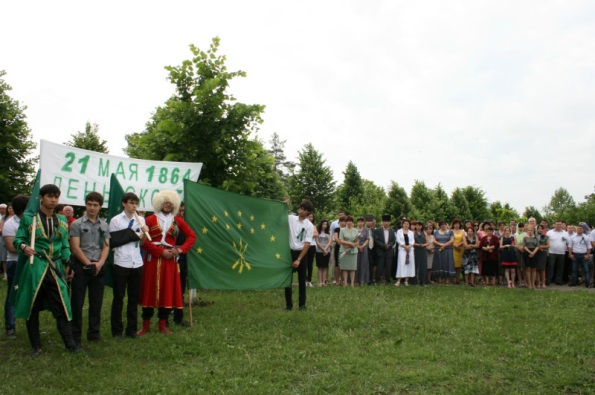 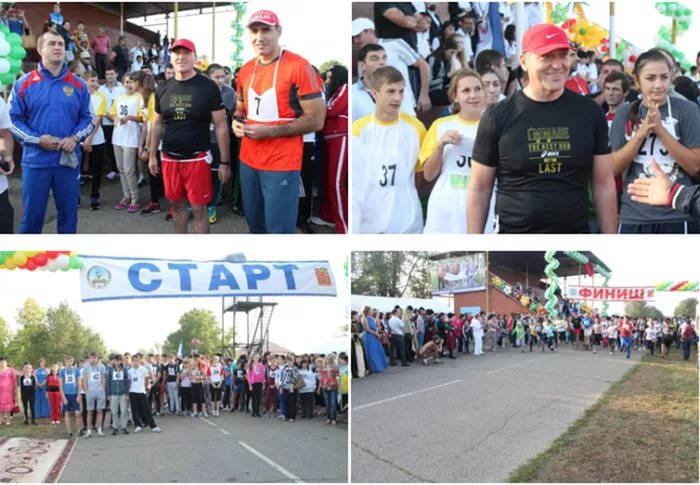 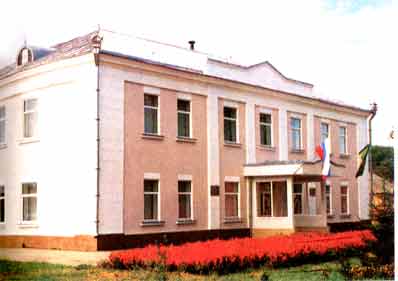 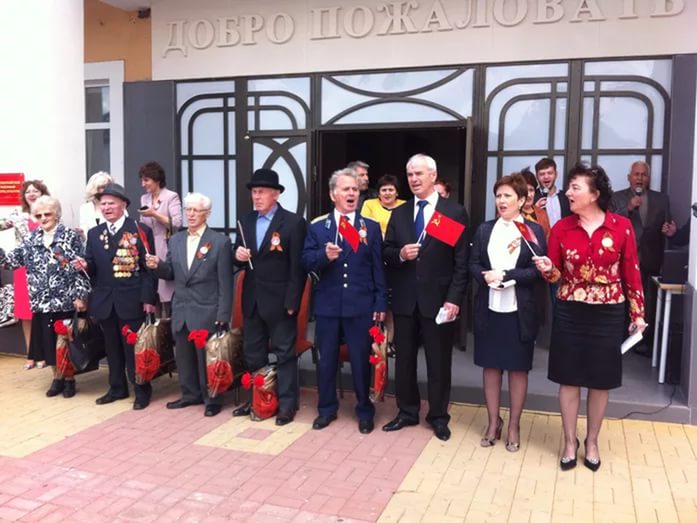 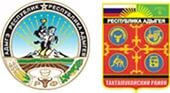 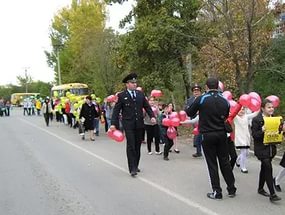 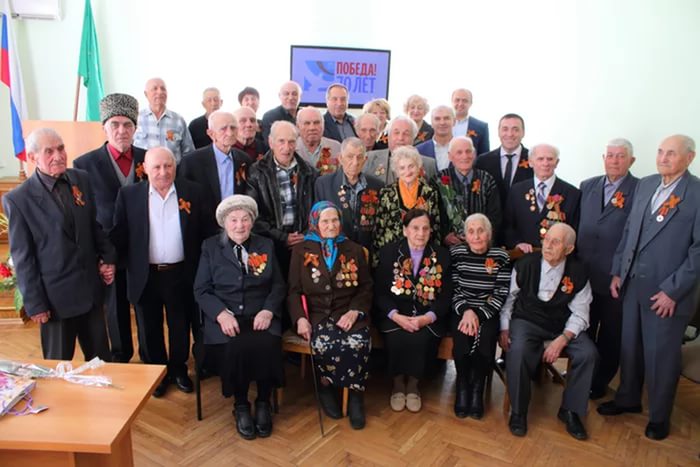 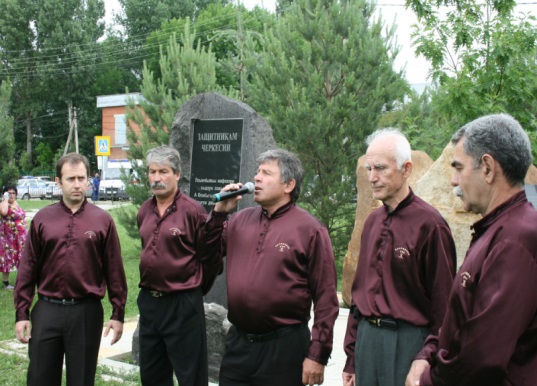 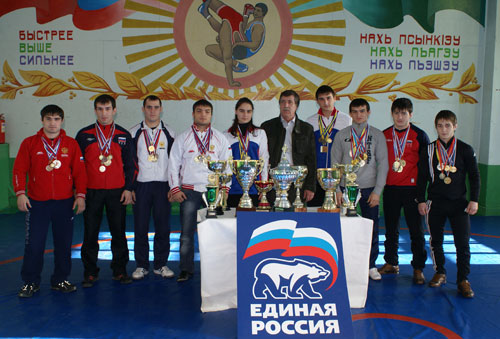 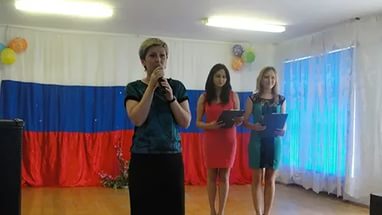 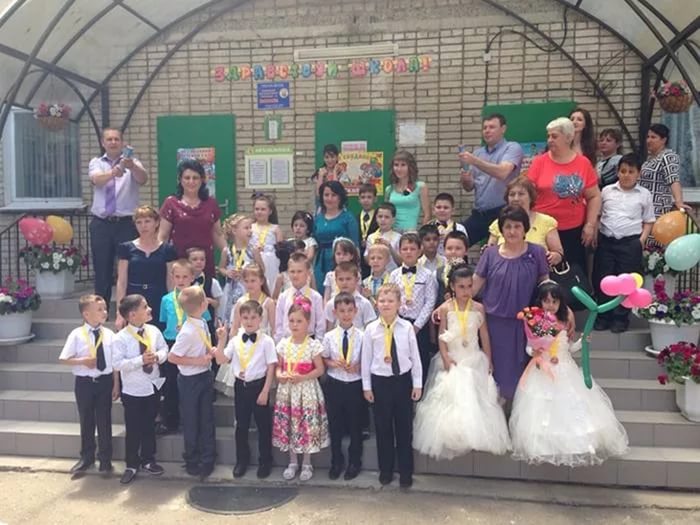 К  решению СНД № 4/38-3  от  03 июня 2020 года «Об утверждении годового отчета об исполнении бюджета муниципального образования «Тахтамукайский район» за 2019 год»
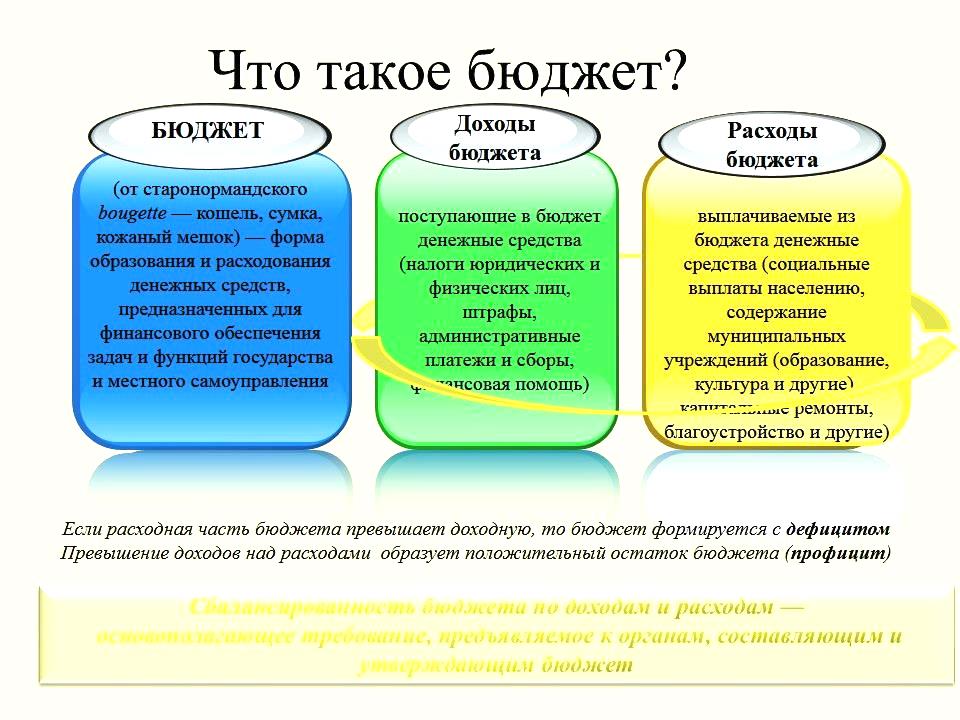 БЮДЖЕТНЫЙ ПРОЦЕСС
Представляет собой деятельность по составлению проекта бюджета, его рассмотрению, утверждению, исполнению, составлению отчета об исполнении и его утверждению.
Стадии бюджетного процесса
1.    Разработка проекта бюджета
2. Рассмотрение проекта бюджета
3. Утверждение проекта бюджета
4.  Исполнение бюджета
5. Рассмотрение и утверждение отчета об исполнении бюджета
Бюджетный год
Бюджетный период
Отдельные показатели социально-экономического развития Тахтамукайского района
Отдельные показатели социально-экономического развития       Тахтамукайского района (продолжение)
Основные параметры бюджета муниципального образования Тахтамукайский район за 2019 год (тыс.рублей)
Расходы
Доходы
1 916 758,4
2 001 396,1
ДЕФИЦИТ
84 637,7
Основные параметры исполнения бюджета МО «Тахтамукайский район» за 2019 год в сравнении с 2018 годом (тыс. рублей)
Основные характеристики бюджета муниципального образования Тахтамукайский район за 2019 год (тыс.рублей)
Доходы бюджета муниципального образования «Тахтамукайский район» район на 1 жителя
Структура доходов бюджета муниципального образования Тахтамукайский район в 2019 году
Изменения прогнозируемого объема доходов бюджета в 2019 году  (тыс.рублей)
13 %
Доходы всего
Налоговые и 
неналоговые доходы
Безвозмездные поступления
13%
13%
Динамика налоговых и неналоговых доходов 2018-2019 годы (абсолютные показатели, тыс.рублей)
Структура налоговых доходов бюджета муниципального образования «Тахтамукайский» район в 2019 году
Анализ основных налоговых доходов муниципального образования «Тахтамукайский районрайон  в 2018 - 2019 гг.        (тыс. рублей)
Структура неналоговых доходов бюджета муниципального образования «Тахтамукайский район» в 2019 году
Анализ безвозмездных поступлений из республиканского  бюджета в 2018-2019 годах (млн.рублей)
Изменения прогнозируемого объема финансовой помощи из республиканского бюджета РА в 2019 году (тыс.рублей)
+ 260 128
+ 20 000
Дотации
Субсидии
+ 43 561
Субвенции
Иные межбюджетные трансферты
-  183 887
Исполнение бюджета МО «Тахтамукайский район» по разделам и подразделам классификации расходов за 2019 год ( тыс. руб.)
Исполнение бюджета МО «Тахтамукайский район» по разделам и подразделам классификации расходов за 2019 год  (тыс. руб.)      (продолжение)
Исполнение бюджета МО «Тахтамукайский район» по программным и непрограммным направлениям расходов за 2019 год      (тыс.руб.)
Исполнение бюджета МО «Тахтамукайский район» по программным и непрограммным направлениям расходов за 2019 год      (тыс.руб.) ( продолжение)
МУНИЦИПАЛЬНАЯ ПРОГРАММА МО «ТАХТАМУКАЙСКИЙ РАЙОН»«УПРАВЛЕНИЕ МУНИЦИПАЛЬНЫМИ ФИНАНСАМИ И МУНИЦИПАЛЬНЫМ ДОЛГОМ»СРОК РЕАЛИЗАЦИИ :2019-2024 ГОДЫ
ЦЕЛЬ: обеспечение долгосрочной устойчивости бюджетной системы МО «Тахтамукайский район» посредством эффективного управления муниципальными финансами .
ЗАДАЧИ: повышение эффективности управления муниципальными финансами в МО «Тахтамукайский район»; организация и обеспечение бюджетного процесса в МО «Тахтамукайский район»; эффективное управление муниципальным долгом МО «Тахтамукайский район»; обеспечение реализации муниципальной программы МО «Тахтамукайский район».
МУНИЦИПАЛЬНАЯ ПРОГРАММА МО «ТАХТАМУКАЙСКИЙ РАЙОН»«ОБЕСПЕЧЕНИЕ ДЕЯТЕЛЬНОСТИ УЧРЕЖДЕНИЙ КУЛЬТУРЫ»СРОК РЕАЛИЗАЦИИ :2019-2024 ГОДЫ
ЦЕЛЬ: Формирование культурного единого пространства, создание условий для выравнивания доступа населения к культурным ценностям, информационным ресурсам и пользованию услугами учреждений культура.
ЗАДАЧИ: Создание условий для сохранения и развития культурного потенциала района;  обеспечение деятельности учреждений культуры;  сохранение и развитие детских школ искусств; развитие библиотечного дела; обеспечение организации культурно-досуговой деятельности.
МУНИЦИПАЛЬНАЯ ПРОГРАММА МО «ТАХТАМУКАЙСКИЙ РАЙОН»«ОБЕСПЕЧЕНИЕ ДЕЯТЕЛЬНОСТИ  УЧРЕЖДЕНИЙ ФИЗИЧЕСКОЙ КУЛЬТУРЫ И СПОРТА»СРОК РЕАЛИЗАЦИИ :2019-2024 ГОДЫ
ЦЕЛЬ: создание условий, ориентирующих граждан на здоровый образ жизни, в т.ч. на занятия физической культурой и спортом, развитие спортивной инфраструктуры.
ЗАДАЧИ: организация спортивной подготовки по олимпийским и неолимпийским видам спорта; организация и проведение официальных физкультурно-оздоровительных и спортивных мероприятий; укрепление здоровья  жителей МО «Тахтамукайский район» средствами физической культуры и спорта; повышение безопасности и антитеррористической защищенности учреждений физической культуры и спорта.
МУНИЦИПАЛЬНАЯ ПРОГРАММА МО «ТАХТАМУКАЙСКИЙ РАЙОН»«ОБЕСПЕЧЕНИЕ ЖИЛЬЕМ МОЛОДЫХ СЕМЕЙ НА ТЕРРИТОРИИ СЕЛЬСКИХ ПОСЕЛЕНИЙ МО «ТАХТАМУКАЙСКИЙ РАЙОН  »-СРОК РЕАЛИЗАЦИИ :2016-2020 ГОДЫ
ЦЕЛЬ: предоставление государственной поддержки для улучшения жилищных условий молодым семьям, признанным нуждающимися в улучшении жилищных условий,  улучшение демографической ситуации в МО «Тахтамукайский район»
ЗАДАЧИ: обеспечение первичной финансовой поддержки молодых семей для приобретения жилого помещения или строительства индивидуального жилого дома, стимулирование накопления молодыми семьями собственных собственных денежных средств для приобретения жилья, привлечение дополнительных финансовых и инвестиционных ресурсов для содействия молодым семьям в приобретении жилья долгосрочную перспективу.
МУНИЦИПАЛЬНАЯ ПРОГРАММА МО «РАЗВИТИЕ ОБРАЗОВАНИЯ»СРОК РЕАЛИЗАЦИИ :2019-2024 ГОДЫ
ЦЕЛЬ: обеспечение доступности и высокого качества образования в Тахтамукайском районе для всех детей, имеющих право получения дошкольного, общего и среднего образования; выявление и поддержка талантливых детей и молодежи; создание новых мест в общеобразовательных учреждениях в соответствии с прогнозируемой потребностью и современными условиями обучения и т.д.
ЗАДАЧИ: модернизация дошкольного образования, создание условий для полного удовлетворения потребностей населения в данной услуге; обеспечение доступности всех видов образования для детей с ограниченными возможностями здоровья; обеспечение односменного режима обучения в 1-11 классах общеобразовательных учреждений, поэтапный перевод обучающихся в новые здания общеобразовательных учреждений  и т.д.
Исполнение муниципальных и ведомственных целевых  программ бюджета МО «Тахтамукайский район за 2019 год (тыс. руб.)
Исполнение муниципальных и ведомственных целевых программ бюджета МО «Тахтамукайский район» за 2019 год      (продолжение)
Исполнение муниципальных и ведомственных целевых программ бюджета МО «Тахтамукайский район» за 2019 год      (продолжение)
Исполнение муниципальных и ведомственных целевых программ бюджета МО «Тахтамукайский район» за 2019 год      (продолжение)
Основные направления расходов с учетом их удельного веса в общем объеме расходов за 2019 год
1 место-Образование
1 377 854  тыс. руб. или 69 %
2 место –– Общегосударственные вопросы
157 949 тыс. руб. или 8,0 %
3 место- Национальная экономика   
143 138 тыс. руб. или 7,0 %
4 место- Культура, кинематография 
87 311  тыс. руб. или 4 %
5 место – Физическая культура и спорт 
75 756 тыс. руб. или 3 %
Ведомственная структура расходов за 2019 год
Динамика расходов районного бюджета на социально-культурную сферу (тыс. рублей)
Расходы на 1 жителя МО «Тахтамукайский район» в 2019 году по отдельным отраслям
Расходы на образование в 2019 году
1 377 854 тыс. рублей
увеличение объема средств по сравнению с 2018 г на 70 494 тыс. руб.
Содержание 47 учреждений образования, в том числе:   14 дошкольных образовательных учреждений, 21общеобразовательных учреждений, 1 учреждение дополнительного образования, 4 детских школы искусств
Финансирование реализации государственного стандарта общего  и дошкольного образования.
Расходы, связанные с организацией и проведением мероприятий для детей и молодежи. Реализация муниципальных программ 
МО «Тахтамукайский район»: «Развитие образования», «Энергосбережение и  энергоэффективность на объектах социальной сферы»                                                                                                         «Обеспечение  социальнозначимых объектов жизнеобеспечения резервными источниками энергосбережения
Реализация Указа Президента РФ от  07.05.2012 года в части поэтапного достижения целевых показателей по уровню оплаты труда по педагогическим работникам общеобразовательных, дошкольных учреждений и учреждений дополнительного образования
35
Расходы на культуру в 2019 году
87 311 тыс. рублей 
 увеличение объема средств по сравнению с 2018 годом  на 14 222 тыс. руб.
Реализация Муниципальной программы
 МО «Тахтамукайский район» «Обеспечение деятельности учреждений культуры  на 2019-2024 годы», Ведомственной целевой программы «Развитие культуры МО «Тахтамукайский  район» на 2019-2021гг.»
Содержание 7 учреждений, 
в том числе:
«Межпоселенческая библиотечная система », «Централизованная клубная система», Ансамбль адыгского 
танца «Адыги»,   4 детских школы искусств.
36
Расходы на социальную политику в 2019 году64 390 тыс. рублей
увеличение объема средств по сравнению с 2018 годом на 5 722  тыс. рублей
Улучшение жилищных условий граждан, проживающих в сельской местности в рамках  муниципальной программы «Устойчивое развитие сельских территорий»; выплаты пенсий муниципальным служащим, социальная поддержка отдельных категорий граждан
За счет субвенций из  республиканского бюджета осуществлялась ежемесячная выплата денежных средств на содержание детей, находящихся под опекой(попечительством), а также переданных на воспитание в приемную семью;
Ежемесячная выплата вознаграждения приемным родителям
Обеспечение жилыми помещениями детей-сирот и детей, оставшихся без попечения родителей
За счет субвенций из республиканского бюджета компенсация платы, взимаемой с родителей за присмотр и уход за детьми, осваивающими образовательные программы дошкольного образования в организациях, осуществляющих образовательную деятельность.
37
Межбюджетные трансферты, предоставленные бюджетам поселений в 2018 - 2019 годах  тыс. рублей
ОБЩЕСТВЕННО-ЗНАЧИМЫЕ ПРОЕКТЫ
В рамках программы «Создание в субъектах РФ новых мест в общеобразовательных организациях» закончено строительство новой школы на 1100 мест в п. Энем сметной стоимостью 569 976,8 тыс. руб.
В рамках программы «Создание в субъектах РФ дополнительных мест для детей в возрасте от 1,5 лет до 3 лет в образовательных организациях» закончено строительство  ДОУ на 240 мест в п. Энем общей стоимостью 169 915,5 тыс. руб.
Закончено строительство детского сада на 240 мест со встроенными ясельными группами в п. Яблоновский   общей стоимостью        150 000,0 тыс. руб.
ОБЩЕСТВЕННО-ЗНАЧИМЫЕ ПРОЕКТЫ (продолжение)
Закончено строительство спортивного зала для занятий тяжелой атлетикой в п. Энем сметной стоимостью 19 479,4 тыс. руб.
В рамках программы по созданию  дополнительных мест для детей в возрасте от 1,5 лет до 3 лет в образовательных организациях закончено строительство  пристройки  к ДОУ «Ласточка» на 120 мест в п. Яблоновский общей стоимостью 34 823,5 тыс. руб.
Закончено строительство пристройки детского сада к СОШ №13 в п. Новый на 120 мест   общей стоимостью   38 305,8 тыс. руб.
Закончено строительство пристройки к зданию ДЮСШ Яблоновского городского поселения стоимостью 6 779,8тыс.руб.
Информация о расходах бюджета с учетом интересов целевых групп пользователей информации, содержащейся в отчете для граждан
Расходы на социальную политику нацелены на формирование эффективной системы социальной поддержки граждан, проживающих в МО «Тахтамукайский район».
Общий объем расходов на социальную политику в 2019 году составил 64 390,0 тыс.руб.
Наибольший объем средств в данном разделе направлен на охрану семьи и детства
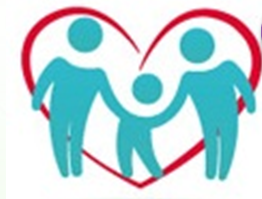 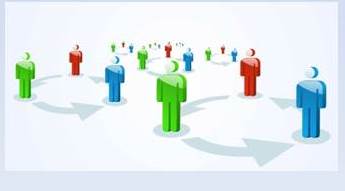 Социальные расходы из бюджета на каждого жителя района в 2019 году составили   698 рублей
МУНИЦИПАЛЬНЫЙ ДОЛГ
Учет и регистрация муниципальных долговых обязательств в МО «Тахтамукайский район» осуществляется в муниципальной долговой книге. 

В муниципальную долговую книгу вносятся сведения об объеме долговых обязательств по видам этих обязательств, дате их возникновения и исполнения полностью или частично, формах обеспечения обязательств. 

Объем долговых обязательств на 01.01.2019 года составил 0,0 млн. рублей,  
на 01.01.2020 года – 77,6 млн. рублей.
Глоссарий
АДМИНИСТРАТОР ДОХОДОВ БЮДЖЕТА

орган государственной власти (местного самоуправления), орган управления государственным внебюджетным фондом, Центральный банк Российской Федерации, казенное учреждение, осуществляющий(ее):
- контроль за правильностью исчисления;
- полнотой и своевременностью уплаты;
- начисление;
- учет;
- взыскание;
- принятие решений о возврате (зачете) излишне уплаченных (взысканных) платежей, пеней и штрафов по ним, являющихся доходами бюджетов бюджетной системы Российской Федерации.
 
БЮДЖЕТ  
 Это план расходов и предполагаемых источников доходов для их финансирования.
 Это важнейший финансовый документ, в котором определяются те потребности, которые подлежат удовлетворению за счет денежных государственной казны. 

Безвозмездные поступления
 Поступающие в бюджет денежные средства  на безвозвратной и безвозмездной основе  из республиканского бюджета ( межбюджетные трансферты в виде дотаций, субсидий, субвенций), а также перечисления от физических и юридических лиц
ГЛОССАРИЙ
ГЛАВНЫЙ РАСПОРЯДИТЕЛЬ БЮДЖЕТНЫХ СРЕДСТВ (ГРБС)

орган государственной власти (местного самоуправления), орган управления государственным внебюджетным фондом, или наиболее значимое учреждение науки, образования, культуры и здравоохранения, напрямую получающий(ее) средства из бюджета и наделенный правом распределять их между подведомственными распорядителями и получателями бюджетных средств.

ГОСУДАРСТВЕННАЯ ПРОГРАММА

Документ стратегического планирования, содержащий комплекс планируемых мероприятий, взаимоувязанных по задачам, срокам осуществления, исполнителям и ресурсам, и инструментов государственной политики, обеспечивающих в рамках реализации ключевых государственных функций достижение приоритетов и целей государственной политики

ГОСУДАРСТВЕННОЕ (МУНИЦИПАЛЬНОЕ) ЗАДАНИЕ

Документ, содержащий требования к составу, качеству, объему, условиям, порядку и результатам оказания государственных (муниципальных) услуг (выполнения работ).
ГЛОССАРИЙ
ГОСУДАРСТВЕННЫЙ ( МУНИЦИПАЛЬНЫЙ) ДОЛГ
обязательства публично-правового образования по полученным кредитам, выпущенным ценным бумагам, предоставленным гарантиям перед третьими лицами.

ДЕФИЦИТ БЮДЖЕТА
превышение расходов бюджета над его доходами.

ДОТАЦИИ 
Межбюджетные трансферты, предоставляемые на безвозмездной и безвозвратной основе без установления направлений и (или) условий их использования. 

ДОХОДЫ БЮДЖЕТА
поступающие от населения, организаций, учреждений в бюджет денежные средства в виде:
- налогов;
- неналоговых поступлений (пошлины, доходы от продажи имущества, штрафы и т.п.);
- безвозмездных поступлений.

ЕДИНЫЙ СЧЕТ БЮДЖЕТА

Счет , открытый  Федеральному казначейству в учреждении Центрального банка Российской Федерации отдельно по каждому бюджету бюджетной системы Российской Федерации для осуществления операций по кассовым поступлениям в бюджет и кассовым выплатам из бюджета.
ГЛОССАРИЙ
МЕЖБЮДЖЕТНЫЕ ОТНОШЕНИЯ

взаимоотношения между публично-правовыми образованиями по вопросам осуществления бюджетного процесса.

МЕЖБЮДЖЕТНЫЕ ТРАНСФЕРТЫ

средства, предоставляемые одним бюджетом бюджетной системы Российской Федерации другому бюджету бюджетной системы Российской Федерации.

НЕПРОГРАММНЫЕ РАСХОДЫ

расходные обязательства, не включенные в муниципальные программы.

Налоговые доходы
Доходы от предусмотренных законодательством Российской Федерации федеральных налогов и сборов, в том числе от налогов, предусмотренных специальными налоговыми режимами, и законодательством Республики Адыгея от региональных налогов.
ГЛОССАРИЙ
Неналоговые доходы
Платежи, которые включают в себя возмездные операции от прямого предоставления государством в пользование имущества и природных ресурсов, от различного вида услуг, а также платежи в виде штрафов или иных санкций за нарушение законодательства.

ПОЛУЧАТЕЛЬ БЮДЖЕТНЫХ СРЕДСТВ (ПБС)
орган государственной власти (местного самоуправления), орган управления государственным внебюджетным фондом, или находящееся в ведении ГРБС казенное учреждение, имеющий(ее) право на исполнение своих функций за счет средств соответствующего бюджета.

ПРОФИЦИТ 
Превышение доходов бюджета над его расходами.

Расходы
Выплачиваемые из бюджета средства
ГЛОССАРИЙ
Субсидии
 
Межбюджетные трансферты, предоставляемые в целях софинансирования расходных обязательств, возникающих при выполнении полномочий органов государственной власти субъектов РФ по предметам ведения субъектов РФ и предметам совместного ведения РФ и субъектов РФ, и расходных обязательств по выполнению полномочий органов местного самоуправления по вопросам местного значения.
Субвенции
Межбюджетные трансферты, предоставляемые бюджетам субъектов Российской Федерации в целях финансового обеспечения расходных обязательств субъектов РФ и (или) муниципальных образований, возникающих при выполнении полномочий РФ, переданных для осуществления органами государственной власти субъектов РФ и (или) органам местного самоуправления 

ФИНАНСОВЫЙ ОРГАН

- федеральный уровень – Министерство финансов Российской Федерации.
- уровень субъекта Российской Федерации – органы исполнительной власти субъектов Российской Федерации, осуществляющие составление и организацию исполнения бюджетов субъектов Российской Федерации (министерства финансов, департаменты финансов, управления финансов и др.).
- местный уровень – органы (должностные лица) местных администраций, осуществляющие составление и организацию исполнения местных бюджетов (департаменты финансов, управления финансов, финансовые отделы и др.).
Брошюра подготовлена:
Управлением финансов администрации 
                    МО «Тахтамукайский район»
       Контактные данные :
    Республика Адыгея, Тахтамукайский район, аул Тахтамукай, 
     ул. Ленина 60, 385100
    тел.  8(877-71) 96-3-18;    факс  8(877-71)  94-3-28
     Эл. адрес :  finuprta@mail.ru
  
         График работы:
     понедельник, вторник, среда, четверг- с 9.00 до 18.00,
     пятница – с 9.00 до 17.00 Перерыв- с 13.00 до 13.48